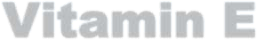 Introduction
Vitamin E was discovered by Bishop in 1922.
It was isolated in 1938 by Evans et al.
Vitamin E is naturally occuring antioxidant.
it helps in normal reproduction in many animals.
Vitamin E is a Fat soluble vitamin.
Chemistry
Vitamin E is chemically known as tocopherols and tocotrienols
Vitamin E is the name given to group of tocopherols and tocotrienols
Naturally occurring forms of vitamin:
They divide into two groups according to the side chain of the molecule is saturated or unsaturated.
Three saturated forms of tocopherols is alpha, beta and gamma
Tocotrienols: There are three related vitamin E compounds called α,β and γ tocotrienols.
Structure
Metabolic Functions
Major metabolic functions of vitamin E:
As a biological antioxidant.
Normal tissue respiration.
In metabolism of nucleic acid.
Synthesis of ascorbic acid.
Involved in sulfur amino acid metabolism.
Maintenance of low peroxide levels in the cells.
Influence carcass lipid peroxidation.
Biochemical Function
Vitamin E is important for the membrane structure and integrity of the cell.
 it is regarded as a membrane antioxidant.
It prevents the peroxidation in various tissues and membranes .it prevents RBC from hemolysis by oxidizing agents eg… Hydrogen peroxide.
It is closely associated with reproductive functions and prevents sterility. 
Vitamin E protects liver from being damaged by compounds such as carbon tetrachloride.
It is required for cellular respiration
Biochemical Function
It works in association with vitamin A and C
Vitamin E is recommended for the prevention of chronic diseases such as cancer and heart disease
It prevents the non-enzymatic oxidations of various cell components by molecular oxygen and free radicals such as superoxide and hydrogen peroxide (H2O2)
Selenium helps in these functions:
It is required for normal pancreatic function and enhancing the absorption of vitamin E
It protects from peroxidation reactions.
Vitamin E and Cancer
Vitamin E also inhibits the conversion of nitrites in the stomach to nitrosamines, which are cancer promoters.
Dietary Sources
Eggs
Milk
Nuts, such as almonds 
green leafy vegetables
Unheated vegetable oils
Wheat germ
Whole grain foods
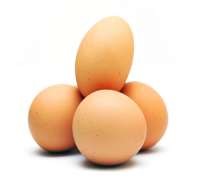 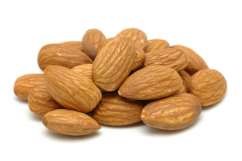 Deficiency in chicken
No clinical symptoms are noted in mature birds even if fed low vitamin E in diets for a prolonged time such as…
Egg production reduced
Hatchability will be lowered, with embryos dying as early as the 4th day of incubation
Testicular degeneration may be noted in mature males fed a deficient diet for 6-8 weeks.
In Animals
Vitamin E is essential for optimum functioning of many biological systems in animals.
 It has important functions in the muscular, nervous, circulatory, reproductive and immune system. 
fundamental role of vitamin E in animal health, its outstanding effect on the immune system of animals. 
prevention of mastitis in dairy cows.
vitamin E deficiency
Vitamin E is protects cells in the body from the damaging effects of unstable molecules called free radicals. 
Lack of vitamin E causes neurological problems:
 Such as difficulty coordinating movements and speech.
 Loss of reflexes in the legs.
Loss of sensation.
Daily Requirement
Males              -10 mg/day
Females         -8 mg/day
Pregnancy    -10 mg/day
Lactation       -12 mg/day
15 mg of vitamin E is equivalent to 33 IU  Pharmacological dose is 200-400 IU/day
Rich sources are vegetable oils 
Includes germ oil, sunflower oil and corn oil
Deficiency
Muscular dystrophy
Vitamin E deficiency leads to increased oxidation  with consumption of oxygen and production of peroxides 
The hydrolases catalyze breakdowns in muscle and produce muscular dystrophy 
Vitamin E and selenium prevents hepatic necrosis 
Peroxides increase the intracellular hydrolase activity